What is Bolton’s Fund?
Bolton’s Fund is a grants programme.

Short term funding (maximum 12 months). 

Supports delivery of projects and activities.

It benefits people and communities across the Metropolitan Borough of Bolton. 

It exists to support the VCSE sector in Bolton to grow and thrive.
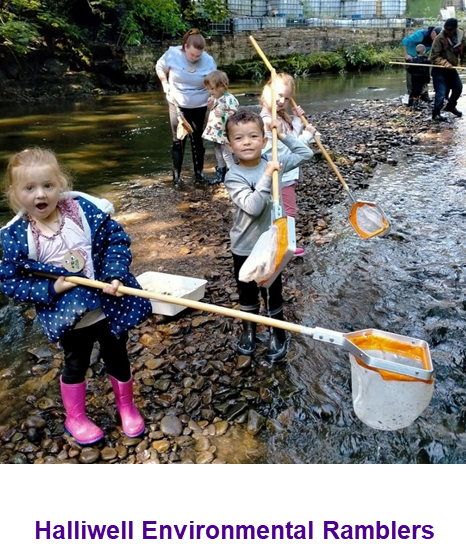 Bolton CVS are contracted by Bolton Council to administer Bolton’s Fund and provide support for groups across all stages of the application process.
[Speaker Notes: Definition of a grant: 
Grants are a specific amount of funding given to an organisation for specific activity to be delivered within a specific time frame.]
Eligibility grant levels
Priorities of Bolton’s Fund
Start Well – giving children the best possible start in life.
Live Well – improving the happiness and wellbeing of Bolton residents.
Age Well – helping older people stay connected, active and healthy in their communities.
Prosperous - supporting enterprise, inclusive employment and maximising social value for Bolton. 
Clean and Green - protecting, improving and enjoying our environment. 
Safe, Strong and Distinctive – creating safe, stronger, cohesive and more confident communities.
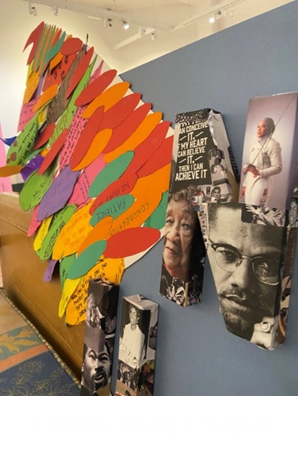 [Speaker Notes: All projects that receive funding will need to demonstrate how their proposed project will address one or more of the Bolton’s Fund priorities. The priorities are guided by Bolton 2030 Vision priorities.]
How to apply
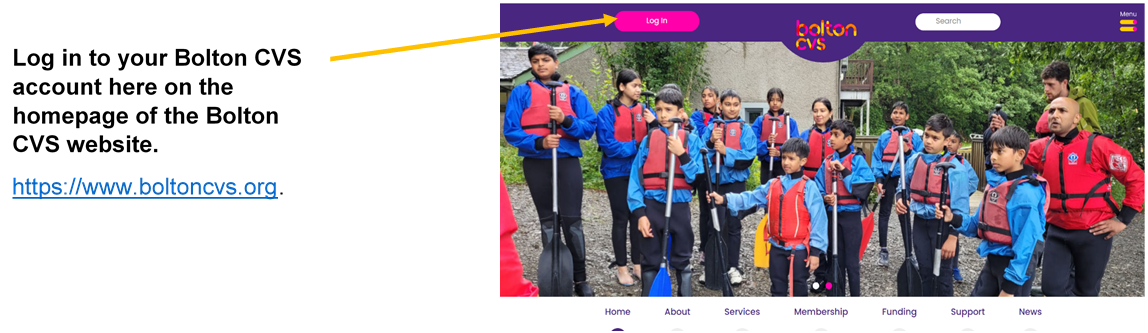 Please note: 
You will need to create a new account if you don’t already have one
Applicants need to complete an Organisation Registration form before applying for a grant
Bolton’s Fund Evolution: The Roadshow
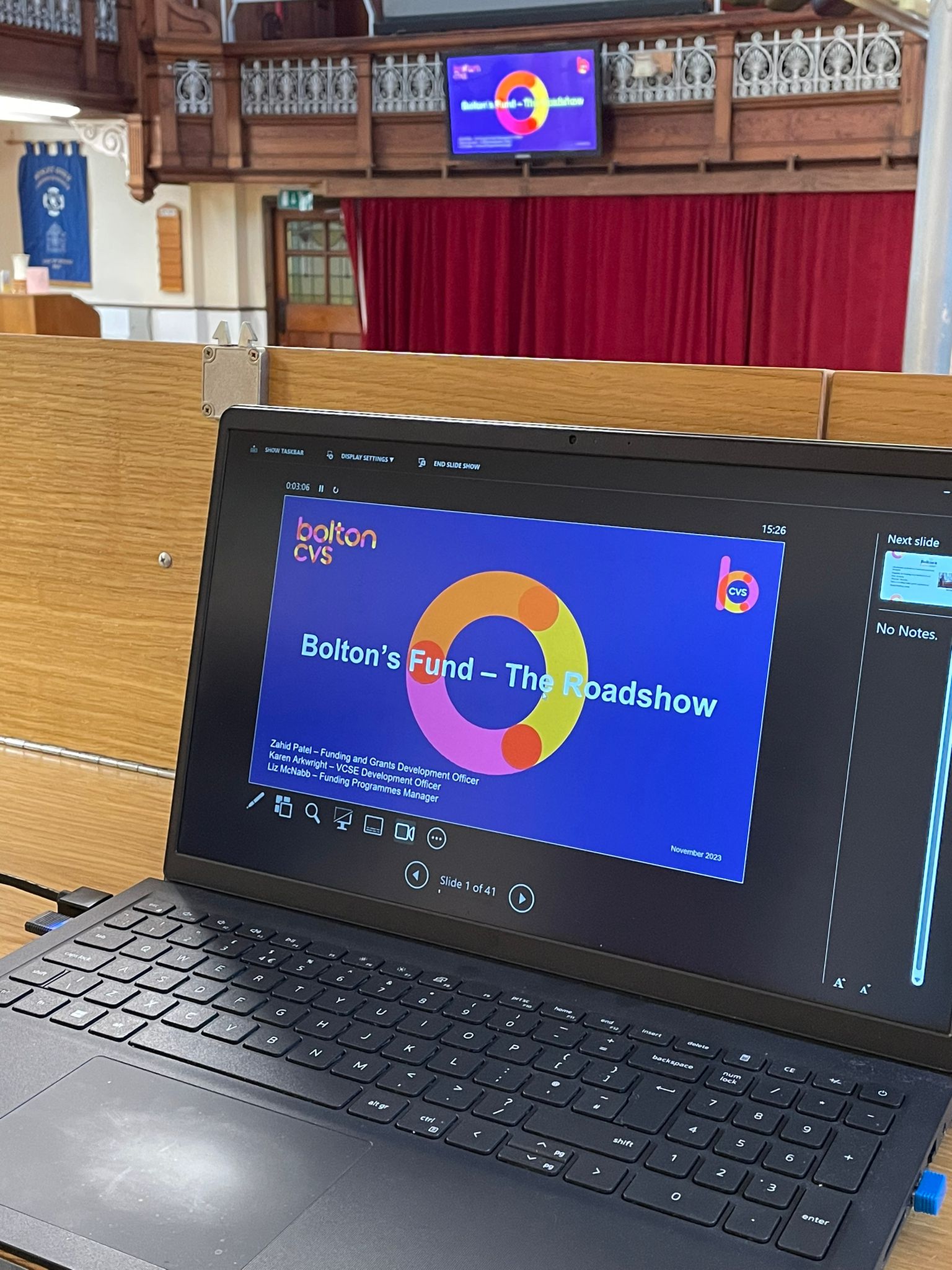 Find out about how Bolton's Fund can support your organisation
Good governance practices
Improved knowledge of writing grant application
Bolton CVS and its role to support the sector

Thursday 15th February 2024, 5:30-7:30pm at Brazley Community Centre, Horwich
Check our Funding Opportunities webpage
[Speaker Notes: Sense checking draft applications to ensure an outcomes focus 
Support with working out a budget and how to report this on completion of the project
Support with policies and procedures required 
Guidance to completing your monitoring form]
Other Funds
Bolton Community Homes Grants 
Grants to help support projects that will benefit BCH customers. Grant Size – up to £1000 for organisations and micro-grants of up to £100 for individuals. No closing date. The fund will remain open if funds are available.

Provincial Walsh Trust Bolton
Applications welcome from children and young people’s groups, elderly peoples groups, health and care related, education and training etc, focus on target groups and areas in need. Organisations must be operating in Bolton Borough and beneficiaries of grants must be within the Borough of Bolton. The deadline for the next round will be 14th March 2024, email secretary@pwtb.co.uk for further information. 
Sir James and Lady Scott Trust
The aim of this Trust is to support projects which help disadvantaged people or communities in Bolton, or provide for the relief of poverty. Grants of between £250 and £3,000 are available. Only registered charities, or not-for-profit organisations who are in the process of becoming a charity, will be considered. Organisations must be operating in Bolton.